Hello, boys and girls!
My name’s
 Rimma Mustafaevna
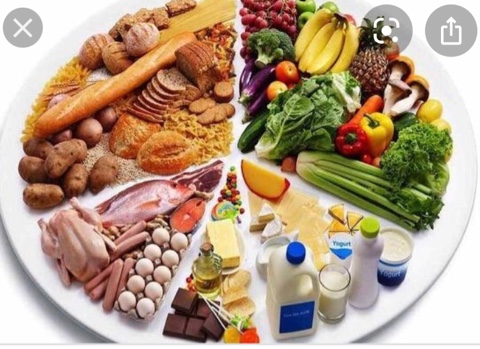 The topic of our lesson is“My Favourite Food”
[i:] bean, tea, meat, cheese[ɑ:] jar, carton, glass[ɒ] olive oil, bottle, coffee[ʤ] jam, juice, vegetable[ʃ] fish, dish, sugar
Traditional English Breakfast
Uncountable nouns
Countable nouns
one lime – 
two limes
one melon – 
three melons
one orange – 
four oranges
one apple – five apples
cheese
milk
porridge
meat  
olive oil
bread
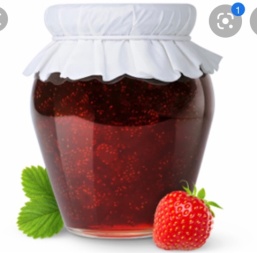 a jar of jam
a loaf of bread
a packet of flour
a bottle of lemonade
a carton of milk
a glass of water
a can of cola
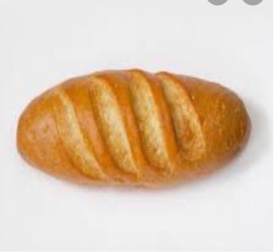 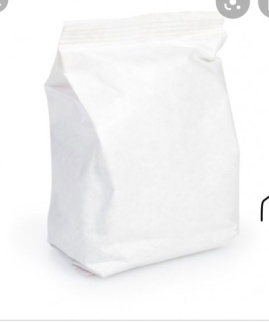 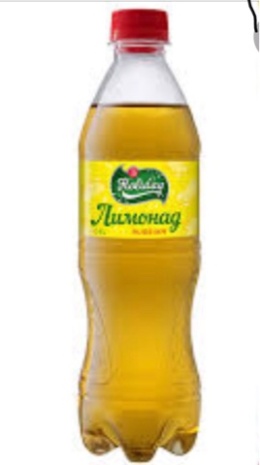 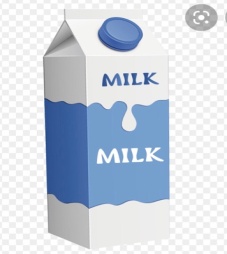 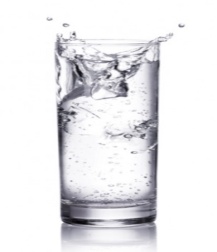 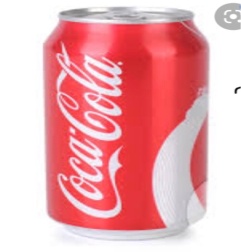 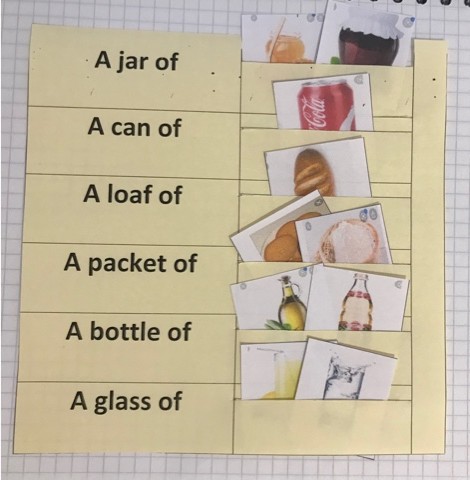 М
Н
О
Г
О
(+) a lot of (count./uncount.nouns)
(-/?) many 
(count.nouns) 
(-/?) much 
(uncount.nouns)
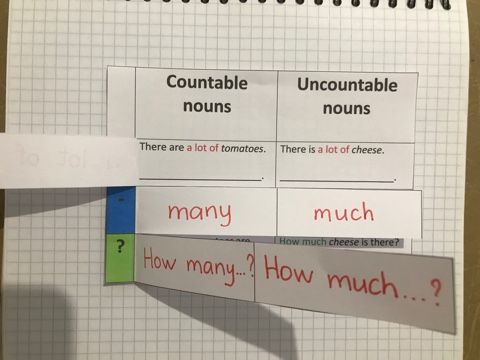 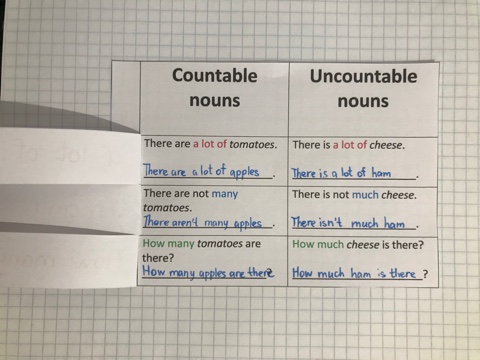 -How many bottles of milk are there?-There are 3 bottles of milk on the table.
Correct the mistakes
There is many cheese in the fridge.
Are there a lot of limes on the plate?
There aren’t much strawberries in the basket.
How many honey is there?
There is a bottle of bread.
There is a can of jam.
There are two plates of cola.
There are five jars of milk.
Now I know…
Now I can…